PREVENTING
FAMILY VIOLENCE IN
 POST SEPARATION 
CO-PARENTING RELATIONSHIPS
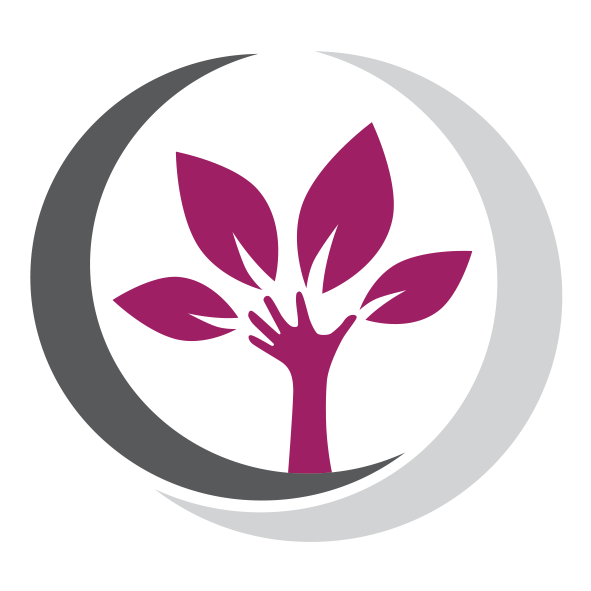 WELCOME
 
Acknowledgements

Content warning 

Workshop materials


This workshop is made possible by a grant from the Dept of Justice and Attorney General – Office for Women and Violence Prevention
Key points fOR today
	Each case is unique
	Understanding the dynamics of violence  in each particular 	case is vital to preventing violence in the future
	Collaboration between service providers can lead to better 	outcomes for families
	Both victims and perpetrators need to be involved in a trauma 	informed way
	Matters are often complex with many factors involved
	Practitioner self-care is critical
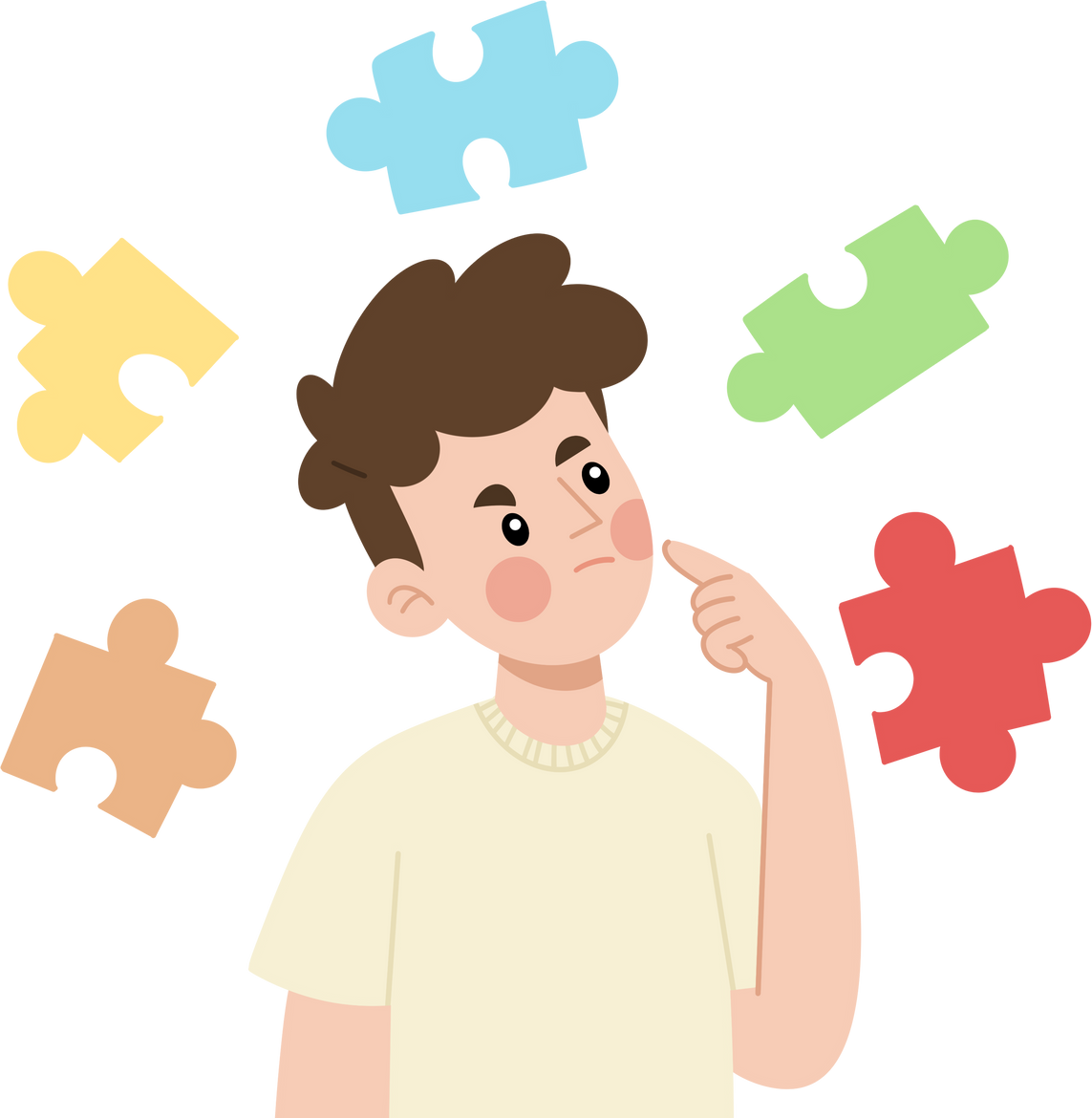 Challenge to you  - change how you think about the impacts of domestic violence.
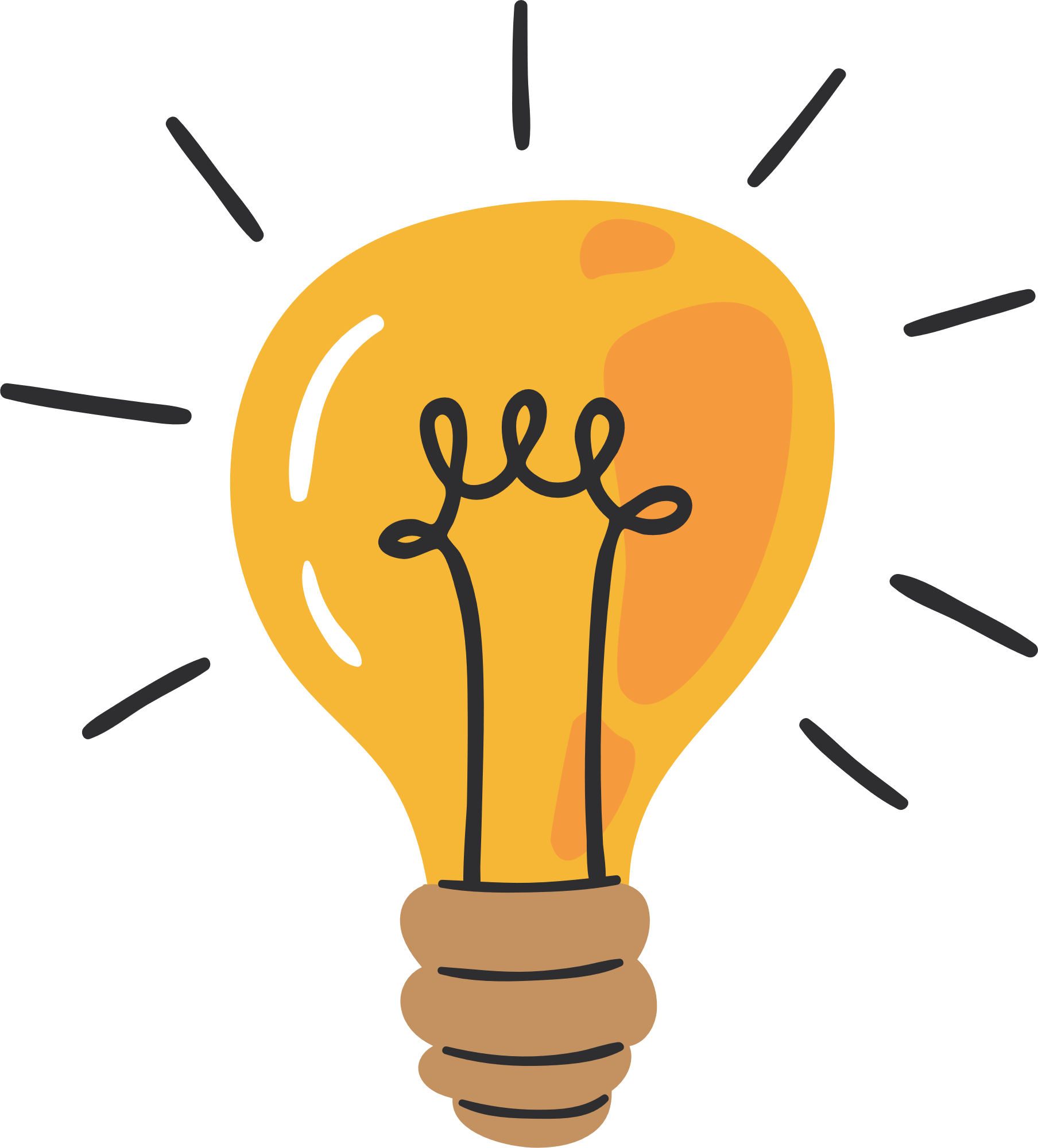 Can/does psychological abuse and coercive control have a greater impact than physical abuse?
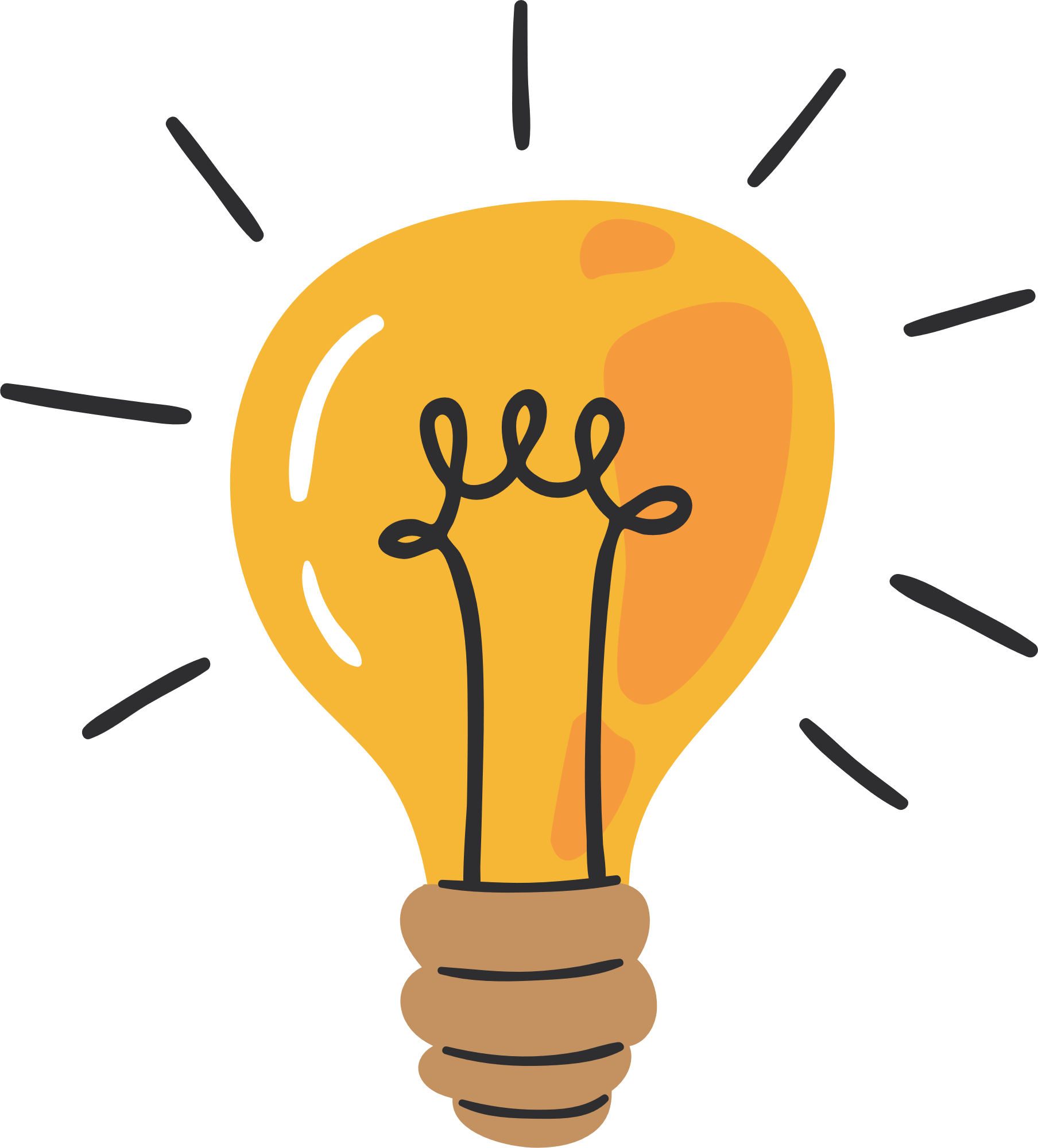 Is a person’s past trauma relevant to their experience of domestic violence?
Can a person’s experience of domestic violence impact their ability to give instructions or evidence  in court? 
(see FVBPP p16,17)
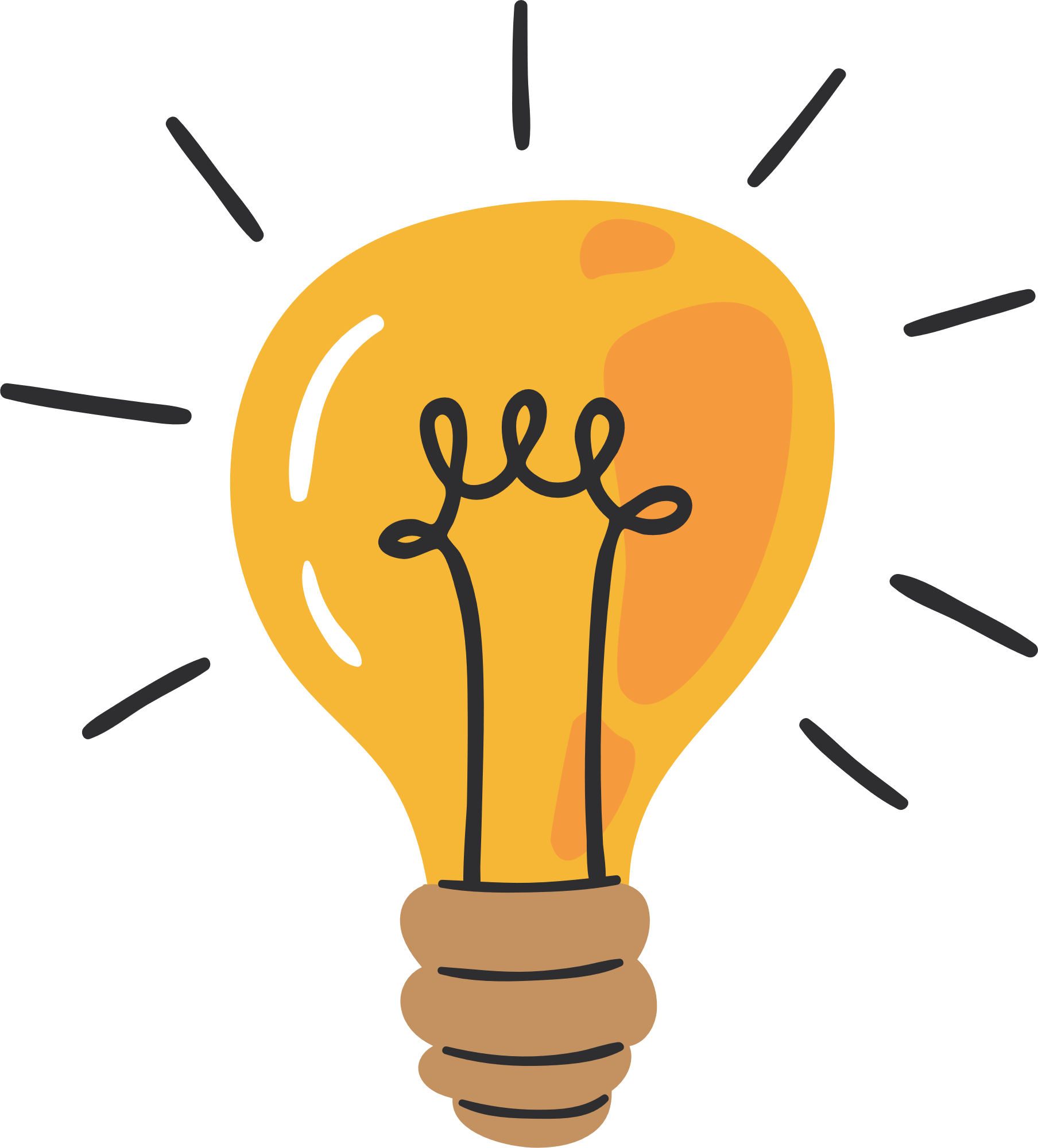 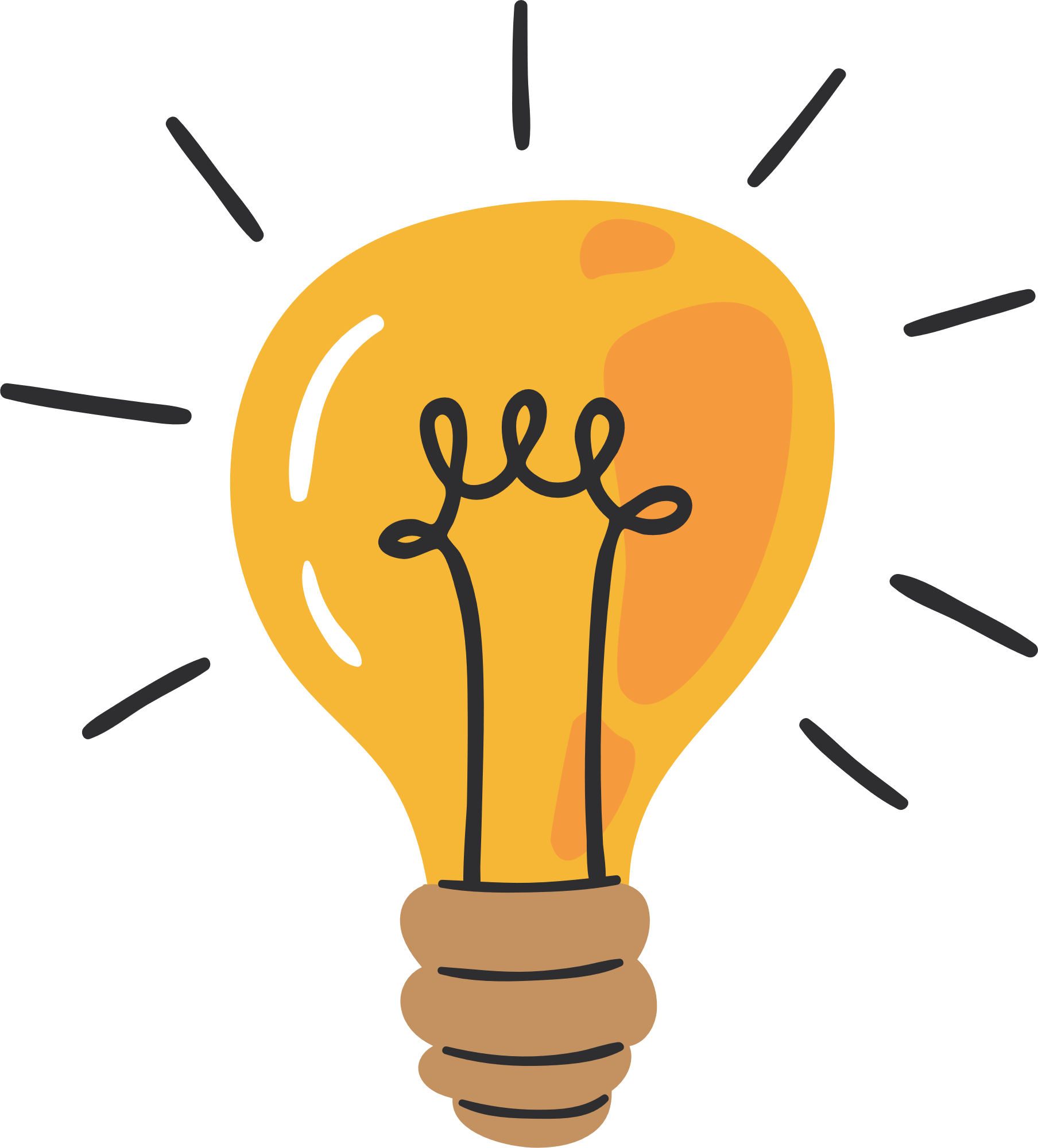 Can domestic violence impact a person’s parenting capacity? (s60CC(3)f  FLA)
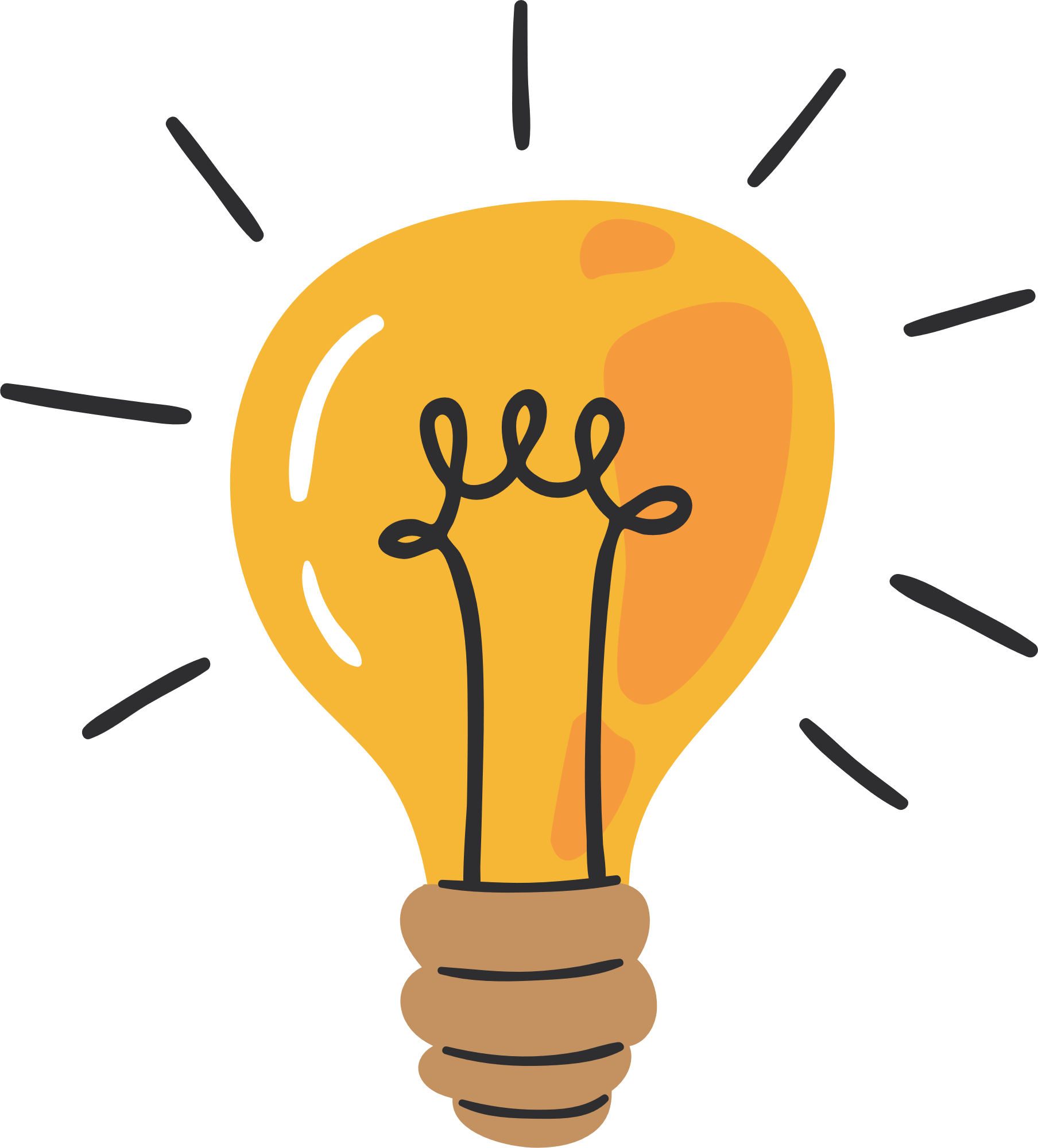 Can a mother’s 
experience of emotional abuse and coercive control when pregnant, impact her unborn child?
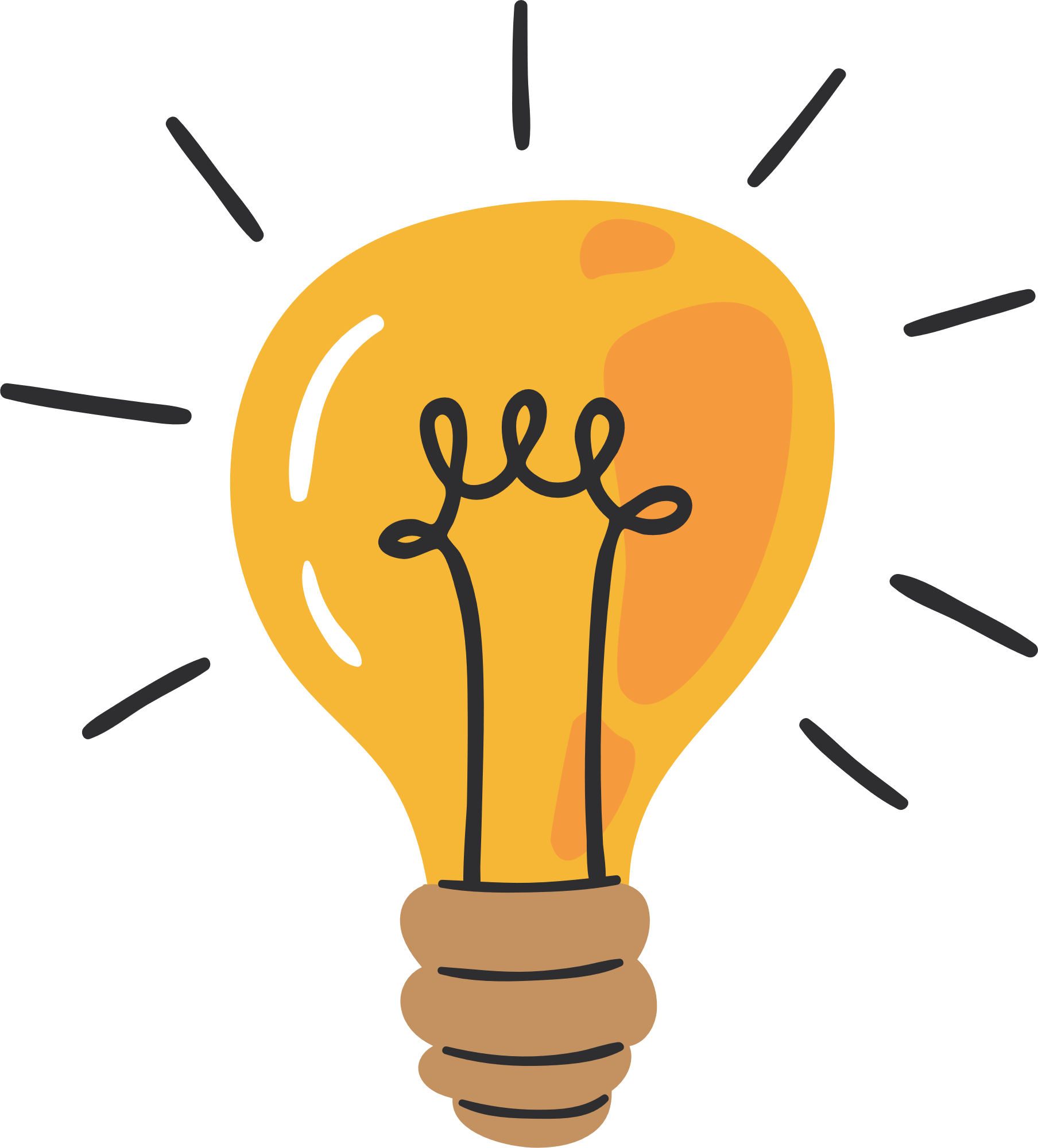 Can a child’s experience of domestic violence have long term impacts on his/her physical and mental health throughout his/her lifetime?
Violence against women costs the economy $26 Billion per year, with victim survivors bearing about 50% of that:  KPMG 
“The Cost of violence against women and their children in Australia – Final report 2016”.
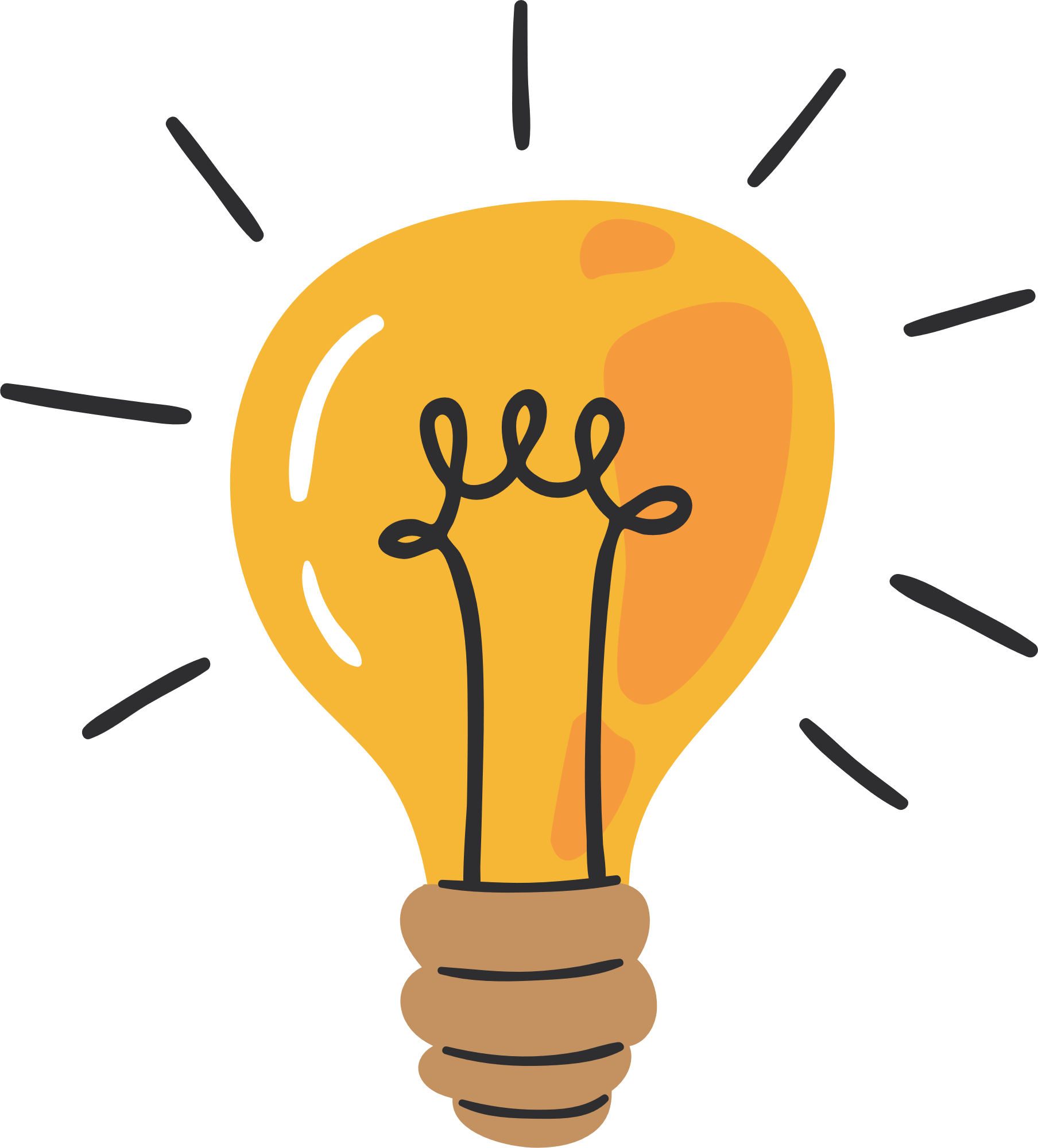 Among women 18-44 years, violence against women is the single biggest risk factor contributing to disease burden; more than smoking, drinking or obesity 
(p17 National Plan to End Violence against Women and Children 2022 – 2032)
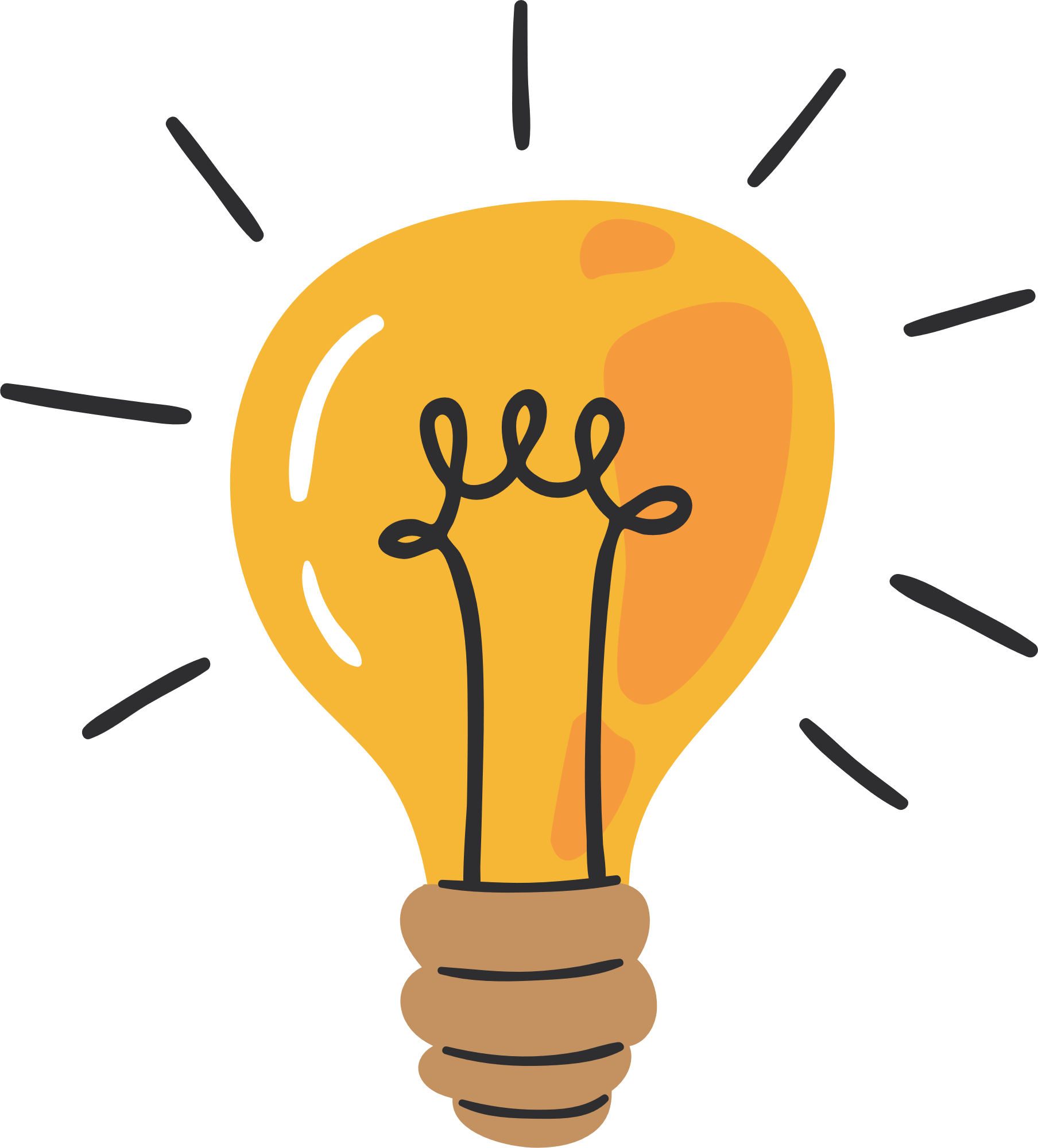 Points to remember:We won’t stop domestic violence, if we don’t first recognise that what we are seeing is domestic violence.
We won’t help someone heal from domestic violence, if we don’t first recognise the devastating impact that violence can have.
Points to remember con’t…Many of the adults involved in court proceedings were once children experiencing domestic violence, abuse or other adverse experiences in the households and communities where they grew up. (See workshop materials for potential impacts of this on a child’s development and future relationships)
In summary – Recognising * 	The behaviour or pattern of behaviour;* 	The  underlying reason for the behaviour (& 	noting different types of behaviour can have 	different underlying causes); and * 	The harmful effect of the behaviour, 		Are all crucial to preventing domestic 						violence into the future.
The NDFVBB notes that “Each case of domestic and family violence involves a unique and complex series of facts that must be considered as a whole in order to understand the victim’s experience of violence, and to respond appropriately to risk of future violence and perpetrator accountability.  Making assumptions about parties’ motivations and behaviours, or attempting to categorise violence according to severity or parties’ general circumstances may result in a misunderstanding of the dynamics of violence in a particular case and inappropriate responses to the needs of the victim and perpetrator.
Victims of domestic and family violence may sustain long-term harm to their physical, mental or emotional wellbeing. Whilst they may obtain legal protection from future harm, it may take years of treatment and counselling to recover from the …  violence.”  “In many cases victims described the cumulative daily emotional psychological abuse as having a more debilitating effect on their self-esteem and ability to cope with situations than the physical violence they also experienced. Participants also report that threats of violence can be as effective as actual violence for the control…. they exercise and fear they induce, often preventing the victim from leaving the abusive relationship.” (p550)
cf FVBPP pp 19,20 assessment of risk –* how extreme was the violence? Potency, pattern (was there physical violence?) * Primary perpetrator (who provides a more plausible account – but what if victim is     	impacted by trauma?). * See also p24 re categorisation of violence and relevant factors to consider on p25.*  Courts currently look at extent of risk behaviour posed to the child (p26).  * Family Law Amendment Bill 2023 proposes amending s60CC so that factors to consider would include risk to a person who has care of a child, as well as just the child
FVBPP – points to note* 	No requirement fear experienced by  victim is reasonable (not 	always applied in practice).* 	Notions of  propensity and seriousness still have a focus on 	physical harm. The seriousness of coercive control and its risks 	are often underestimated.* 	Victims are often traumatised and vulnerable witnesses and find 	it difficult to give evidence on their own behalf or appear credible.
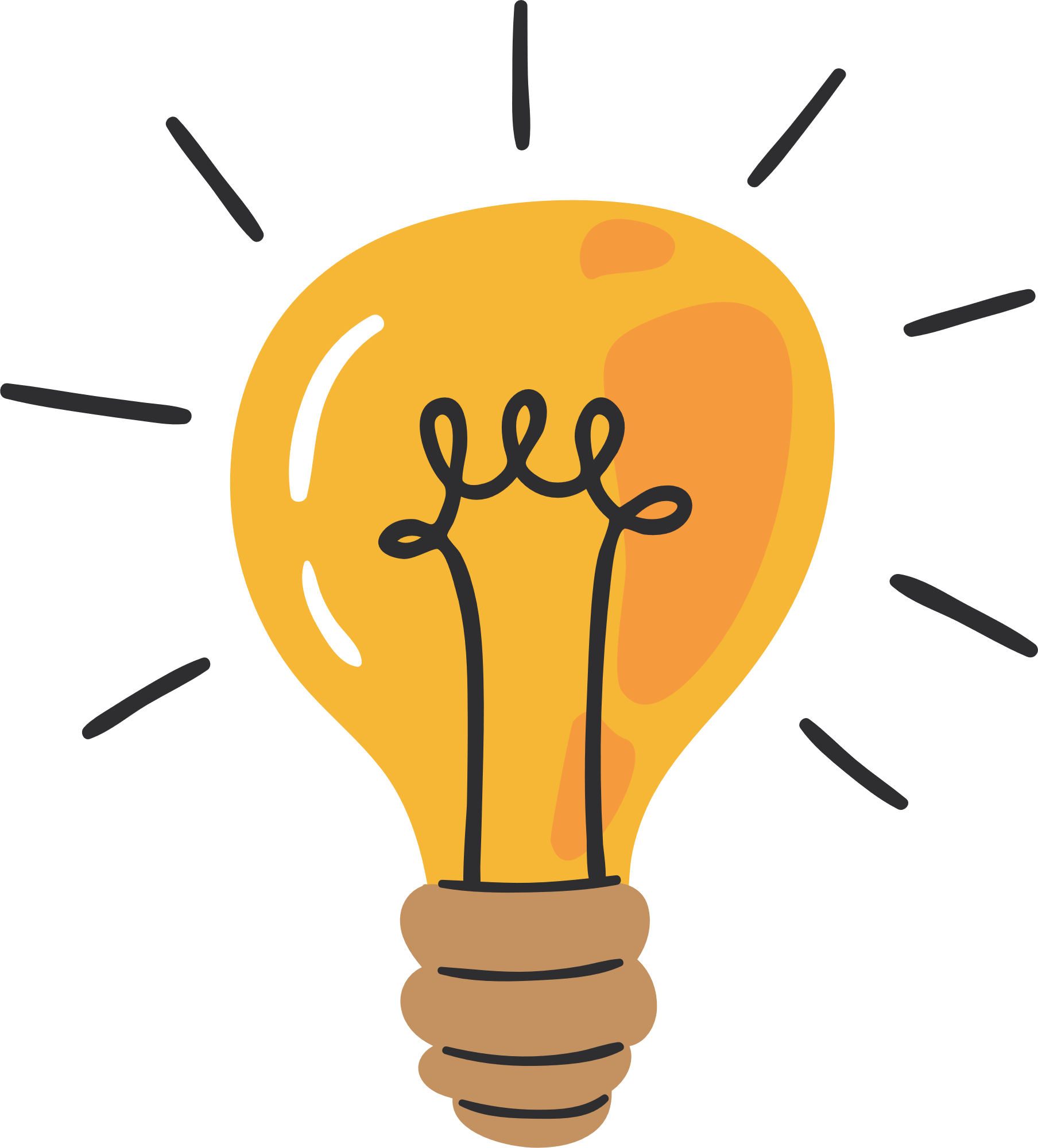 Let’s consider some different types of domestic violence(see handout)
Continuation of coercive control through dispute resolution and family law proceedings
A good resource on how coercive control can continue post separation -  “Coercive control in children’s and mothers’ lives” by Emma Katz 2022
Common continuing behaviour* undermining of other parent* Financial control, * psychological abuse, * gaslighting, * entitlement, * distortion of the truth (can be very subtle)
Common continuing behaviour* manipulativeness (eg behaving in interviews and when other people present but not at other times) – texts messages can be telling.* contradictory statements and behaviour* externalisation of responsibility* denial, minimisation, victim blaming* treating children like an extension of themselves* intimidation (used to occur through cross-examination but note now s102NA –FLA: Prohibition of cross examination of a party where allegations of family violence)
Multifaceted Risk of Family Violence – M v M (Mullane J)“The father’s abusive behaviour presents a multifaceted danger for the children. There is a risk of violence to them personally... There is a risk that violence poses when it involves living with fear, insecurity and vigilance. There is the danger of ongoing fear that the father will emotionally or physically, abuse the mother they love. There is the danger that E will learn from the father’s abusive behaviour that abuse is part of life for females and become even more accepting of such behaviour. There is a danger that both children will come to believe from the father’s abuse of the mother, that women are lesser beings..
Multifaceted Risk of Family Violence – M v M (Mullane J) con’tBut the greatest danger is that B, particularly, will learn from his father’s behaviour that physical and emotional abuse are acceptable ways of dealing with other persons and thus come to share his father’s disability. Such a  disability will mar his dealings and relationships with others, including those he loves, bring him into conflict with the police, the Courts and the community, and result in him being penalised and even being imprisoned”.
Detection of Risk - Lighthouse Project   This is a project by the courts to screen for risk with a primary focus on improving outcomes for families involved in the family law system. A questionnaire completed by parties is used to assess risk and to manage the case according to the risk reported by the parties. The risk screen is based on Family DOORS (Detection of overall risk screen: https://familydoors.com/) but it is a more summarised form. DOORS is based on the belief that engagement must occur not only with victims but also with potential or actual perpetrators in order to prevent the escalation of violence.
P70 – Perpetrators of violence have often experienced historical incidences of victimisation themselves, which does not justify or excuse their behaviour but nonetheless in the current context of loss and separation, may lead them to act unsafely, or report that they have already acted unsafely. De-escalating stress and offering support in these cases may be crucial steps in preventing future harm. Increasing isolation through blaming, shaming, or cold referrals so silo services (e.g for anger management) without any other practitioner intervention may increase the likelihood of further and intensified violence.
DOORS Con’t…DOORS considers both historical risk and protective factors as well as recent risk and protective factors.
Historical risk/ protective factors include (p5): * 	Family of origin history of violence and abuse and other prior trauma and its 	resolution; * 	Mental health and personality functioning;* 	Social/anti-social criminal behaviours;* 	Impulse control/ego maturity;* 	History of relationship loss;* 	Nature of parents’ relationship, including during pregnancy;* 	Parenting attunement / sensitivity;* 	Education;* 	Social support/ isolation;* 	Cultural and ATSI factors that escalate or de-escalate risk; and*	Disability issues.
Recent risk and protective factors include (p5):* 	Meaning of the separation to each family member* 	Coping and resolution re the separation experience* 	Nature of post separation dispute* 	Management of parental conflict* 	Power balances* 	Escalating vs de-escalating social influences (e.g new partners, nature of legal 	process)* 	Current mental health* 	Parenting quality; responsiveness to children* 	Current capacity to reflect and take responsibility
Family Law Courts have introduced the “Evatt List”  for high risk matters.https://www.fcfcoa.gov.au/fl/lighthouse/evatt* Matters where at least one person has completed screening through the Family DOORS triage screening process and returned as high risk* one judge one family model* prioritise matters where there is high risk* cases are closely case managed
Helpful Services – You may wish to consider these where there are allegations of DV* Behaviour change programs* Anger management programs* Substance abuse programs/ courses* parenting courses (POP, circle of security)* trauma counselling where neededThere is still a need to ensure any service suggested will target the cause or dynamics underlying the poor behaviour. Collaboration and integration can be key. (eg Evan Stark “Coercive Control – how men entrap women in persona life” 2007 p73 – Stark gives an example of how Carl could get what he wanted from Joanne without resorting to [physical] violence. “Carl’s quiet rage  was even more intimidating than his assaults. Only now , she was isolated as well and had neither a name for nor the space to explore her feelings of entrapment”.
EXPECTATIONS OF LITIGANTS IN COURT MATTERS* 	A domestic violence order will stop domestic violence (and police will 	prosecute when a person continues coercive and controlling behaviour) * 	Courts and single experts have a good understanding of coercive control and 	can recognise it when it occurs in relationships * 	Perpetrators will be held accountable for their actions* 	The court process will not cause them further trauma and  be part of the 	“victim blaming” process
REALITY FOR LITIGANTS IN COURT MATTERS* 	Recalling details of the abuse they have experienced (particularly when they 	have tried to 	forget it) can be extremely difficult. Unresolved trauma may 	make victims appear less credible.* 	Many DV victims do not get assistance from police in prosecuting domestic 	violence matters. * 	Legal fees can be an added cause of stress and are a serious impediment to 	victims proceeding with private DV applications.* 	Many victims struggle with the emotional energy and time required to 	prepare court material.* 	Understanding the specificity required for court affidavits is difficult for 	parties when they are not legally represented.
Expectation of Decision MakersDecision makers in family law matters require parents to demonstrate capacity for emotional insight, intelligence, common sense, be compassionate for the other parent and focus on the needs of the children.
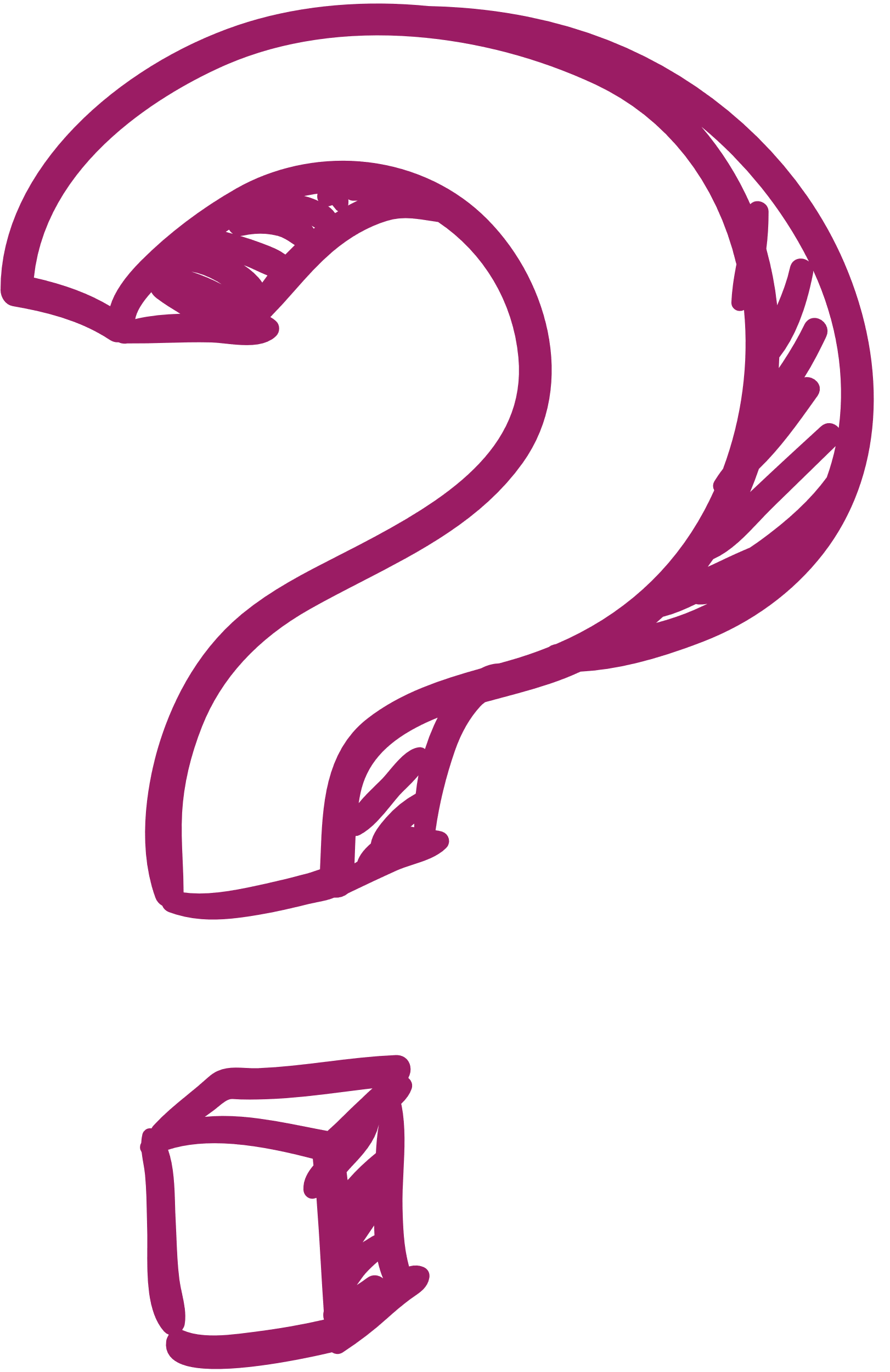 In reality, how many clients who are suffering the impacts of domestic violence or trauma, have this capacity?
Many clients who have experienced DV are trying to regain or develop their sense of empowerment, sense of self and decision making capacity. Court proceedings are often counter productive to this.
The National Domestic and Family Violence Bench Book (NDFVBB): “Many people who are victims and perpetrators of domestic and family violence have experienced trauma. Our studies have indicated that people involved with the Criminal Justice System have higher rates of personal histories of trauma….If underlying trauma is unresolved, it may cause ongoing adverse effects which may not necessarily be apparent and may include the inability to:
* 	Cope with normal stresses and strains of daily living;*	Trust and benefit from relationships; * 	Manage cognitive processes, such as memory, attention 	and thinking;* 	Regulate behaviour; or * 	Control the expression of emotions.”
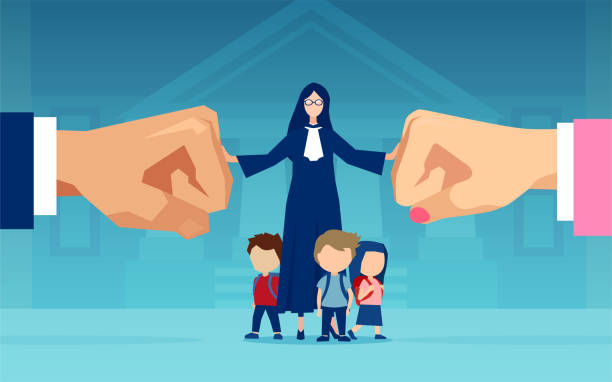 Role of the Independent Children’s Lawyer
Impacts of DV, Chronic Stress and Trauma (including cumulative trauma) on Health and Wellbeing(see further material in workshop handouts and Fact sheet https://www.communityservices.act.gov.au/domestic-and-family-violence-support/what-is-act-government-doing/dfv-risk-assessment/fact-sheets/impacts-of-domestic-and-family-violence-on-women)
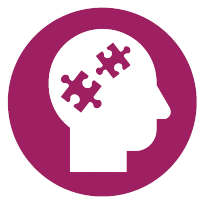 Other impacts of DFV and chronic stress you might not know about….
Accelerated aging and epigenetic changes caused by domestic violence and toxic stress
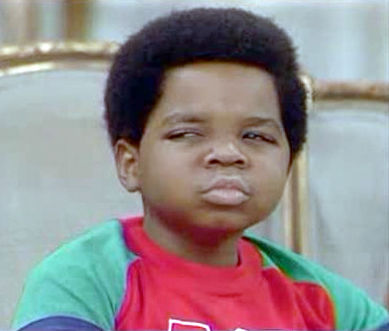 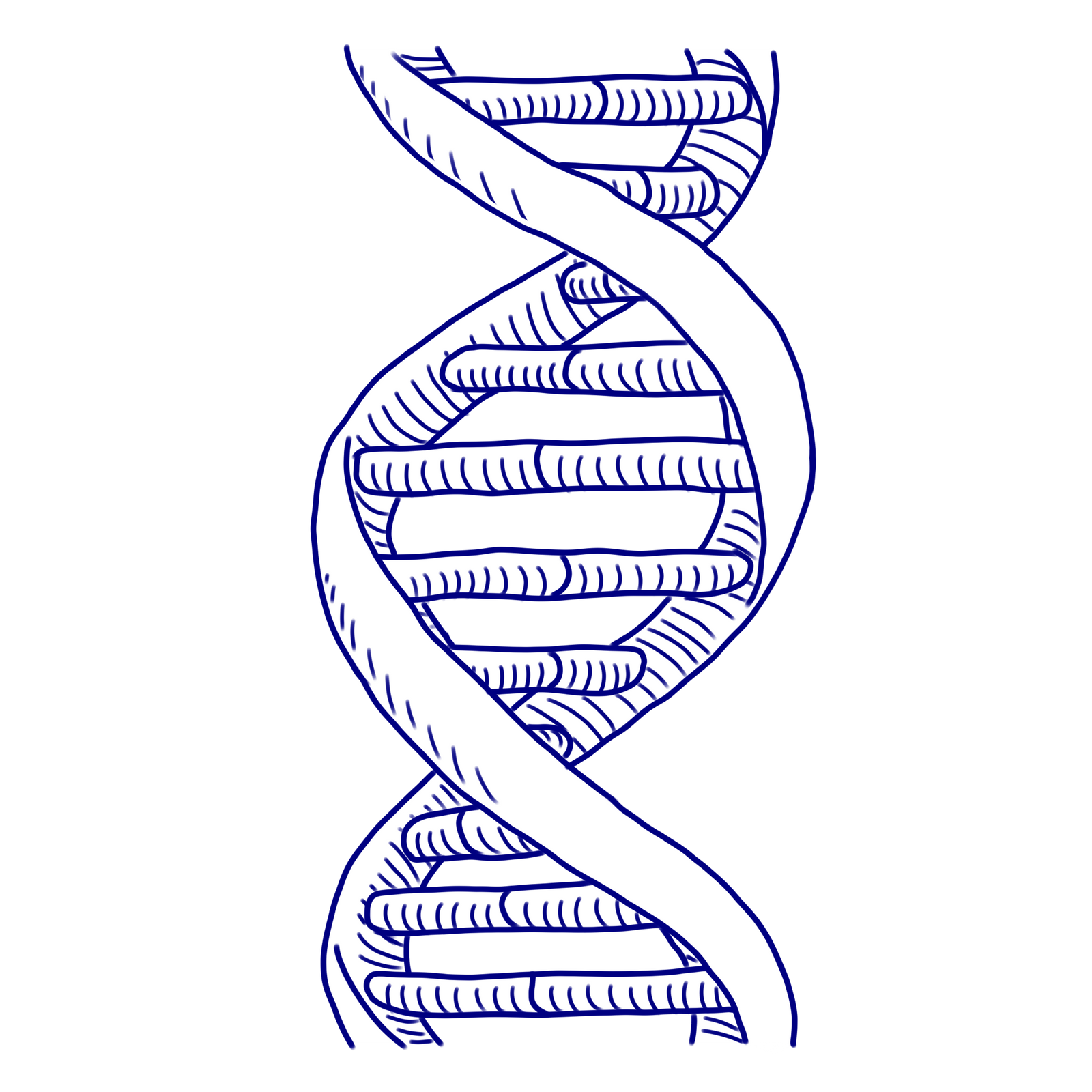 Some helpful terms to understand:
Genetics
Your DNA Code

Epigenetics 
How your genes are expressed (i.e. get turned up or down, or turned completely on or off)
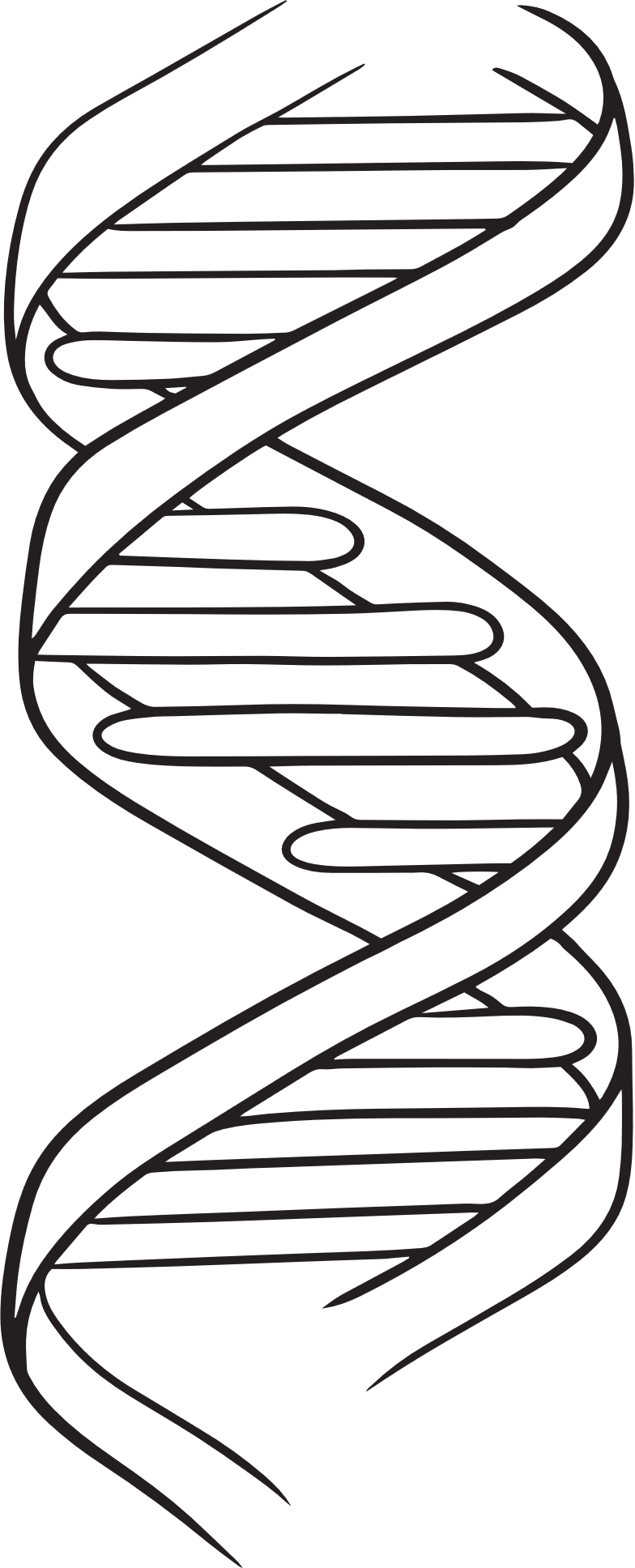 Toxic stress can damage your DNA and cause accelerated aging
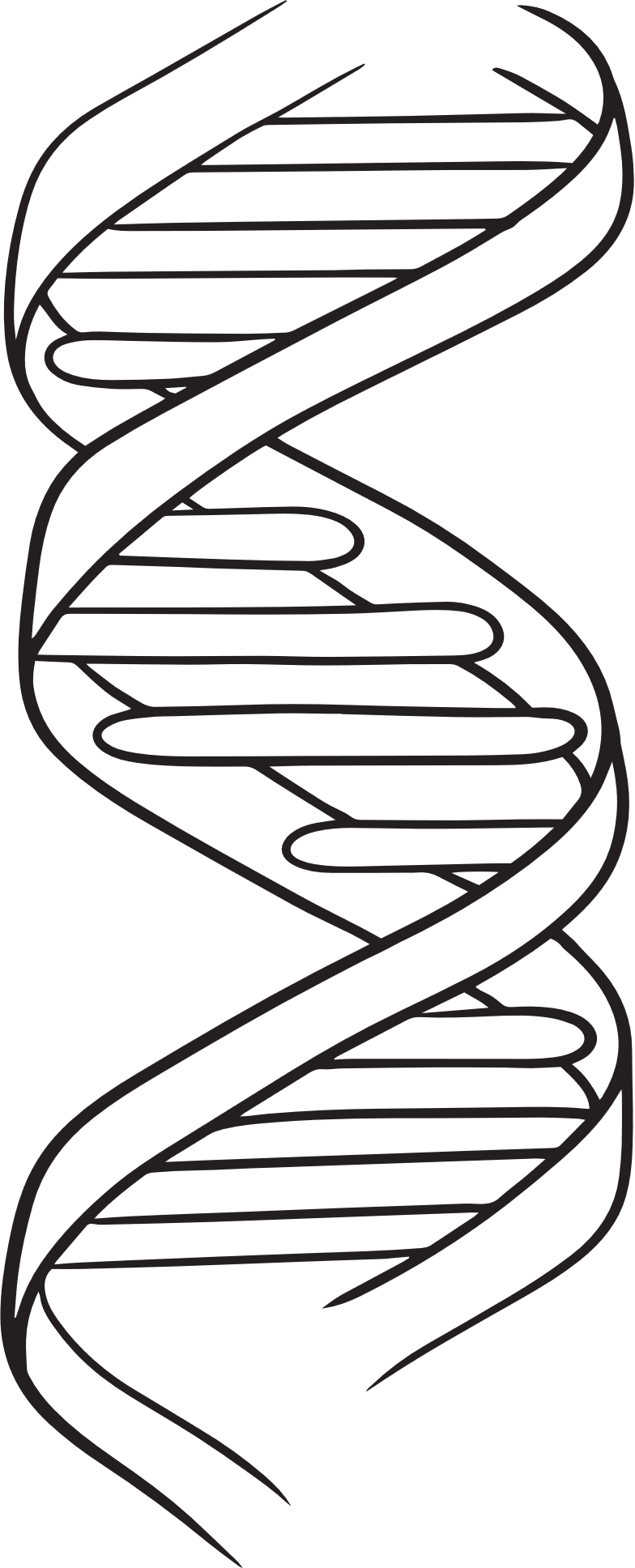 Some people are more vulnerable to toxic stress because of their genetic make up
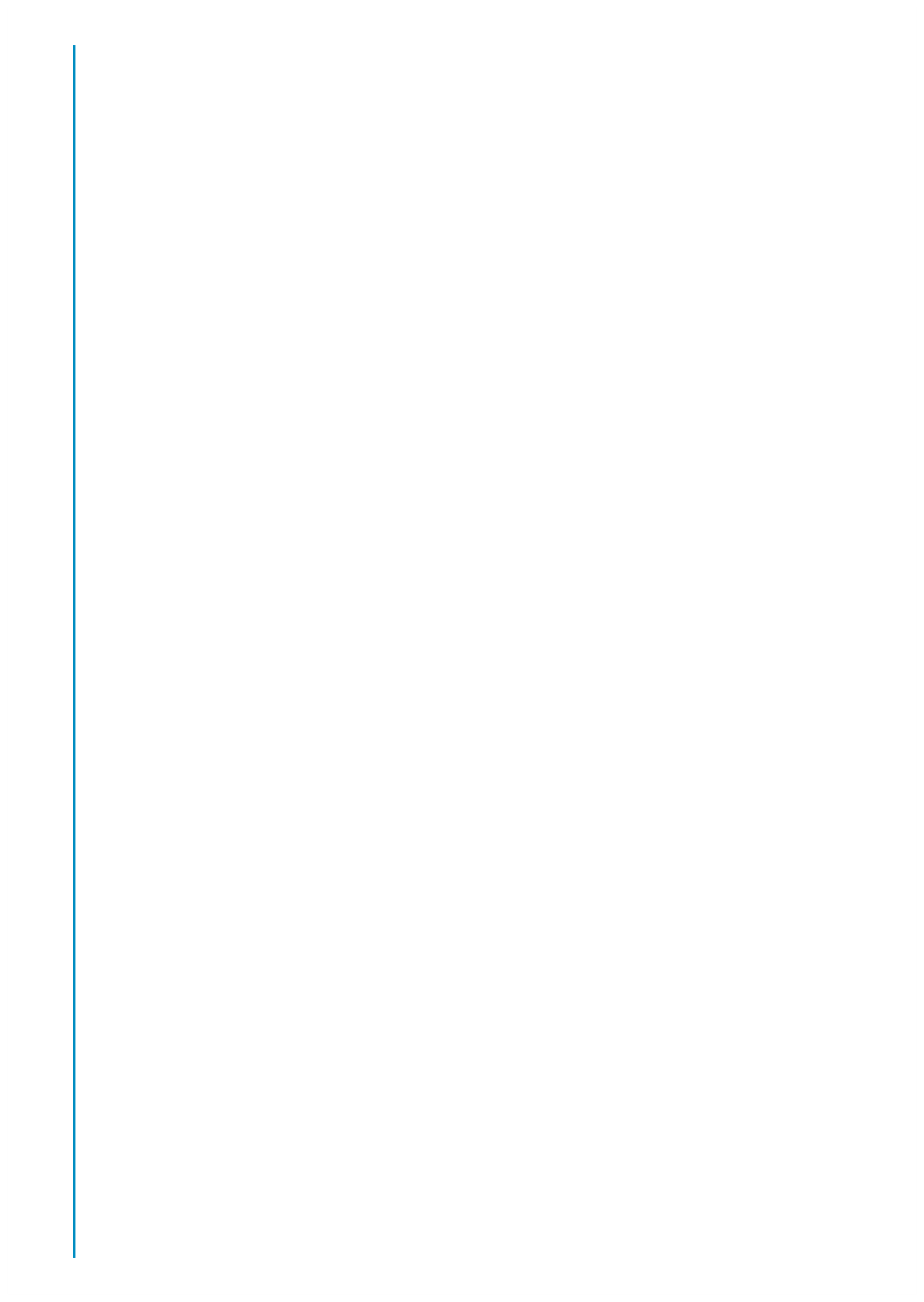 What does a Genomic Test Look like?
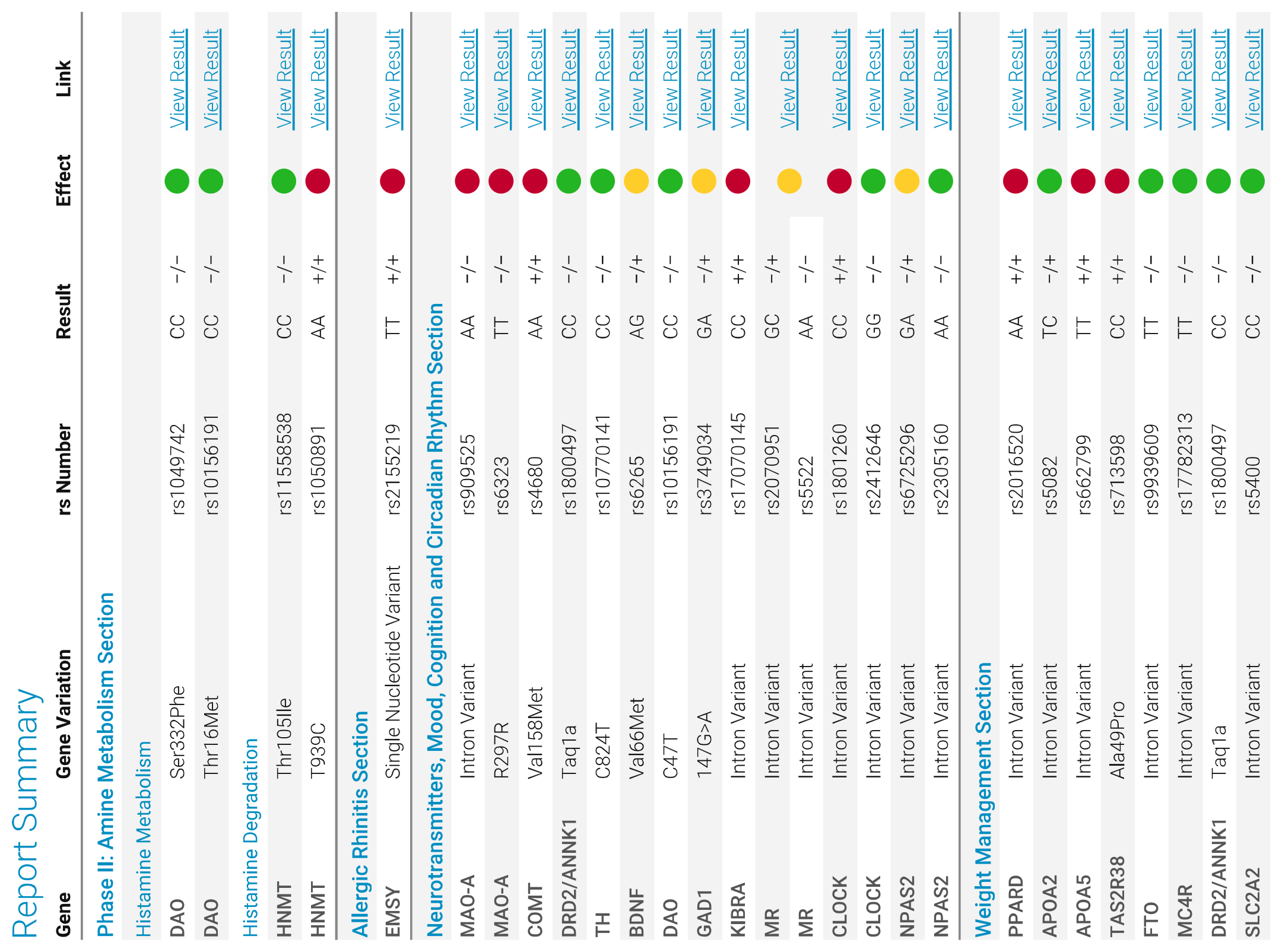 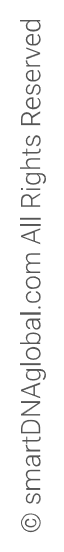 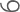 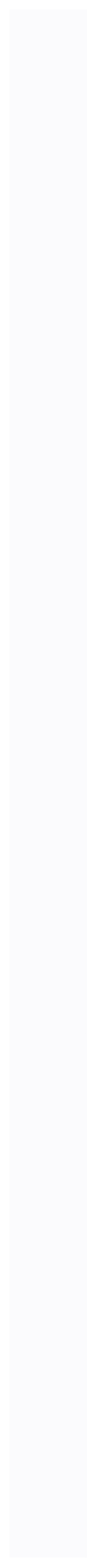 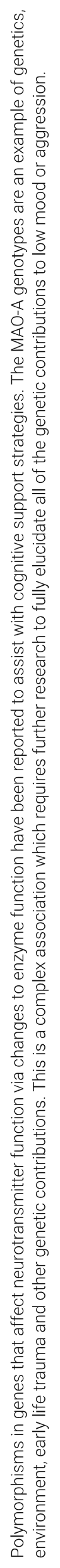 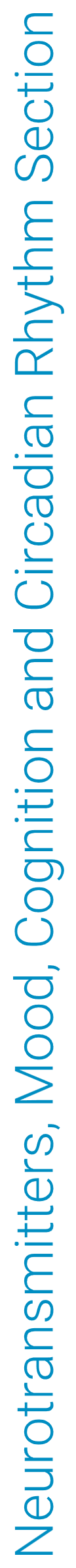 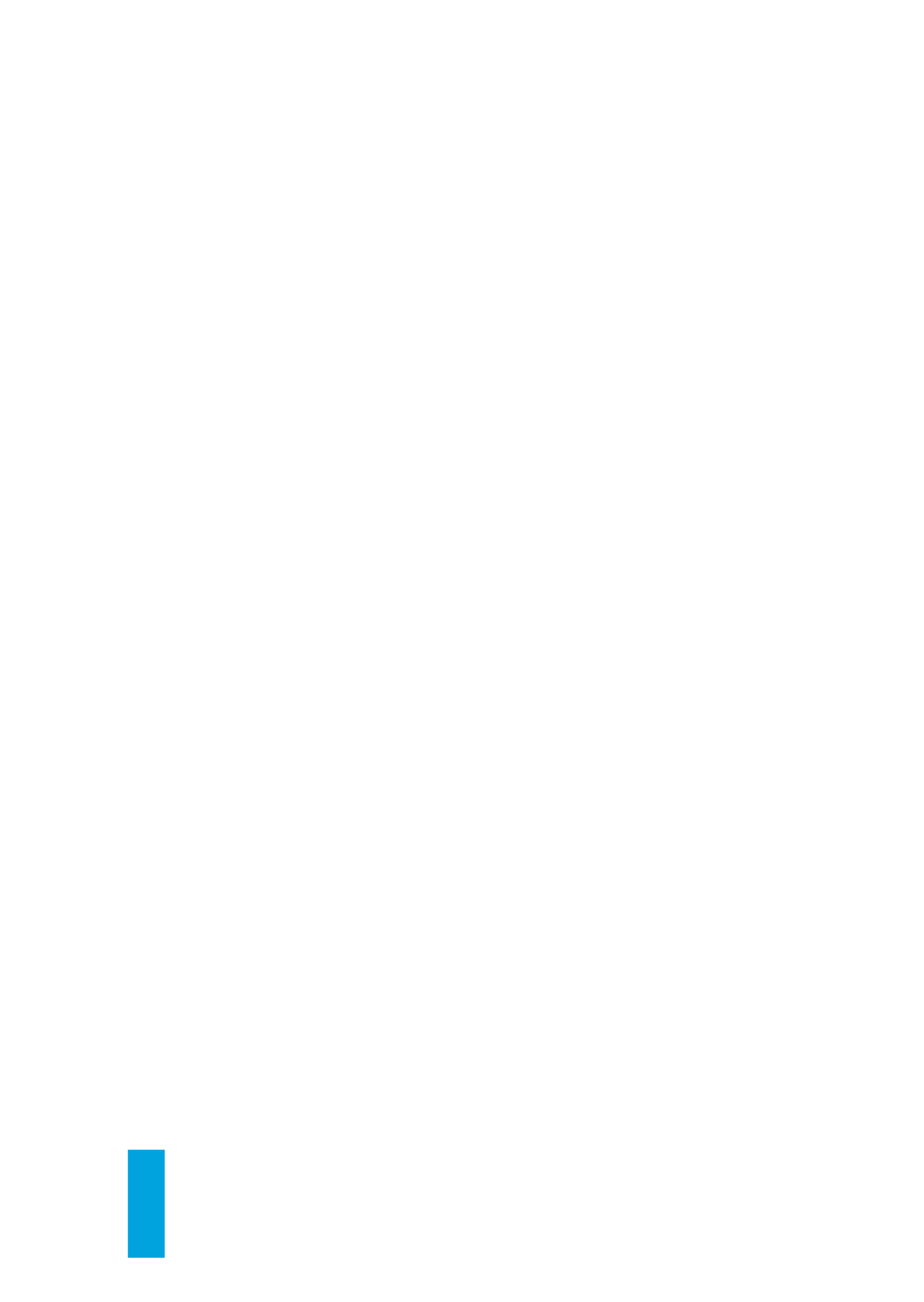 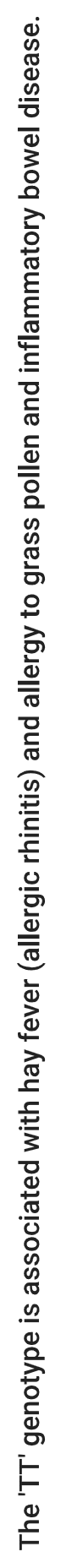 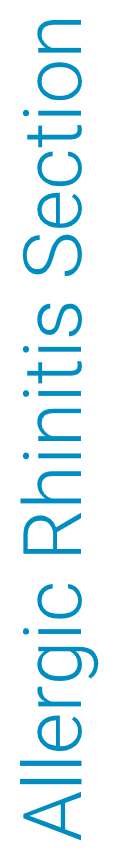 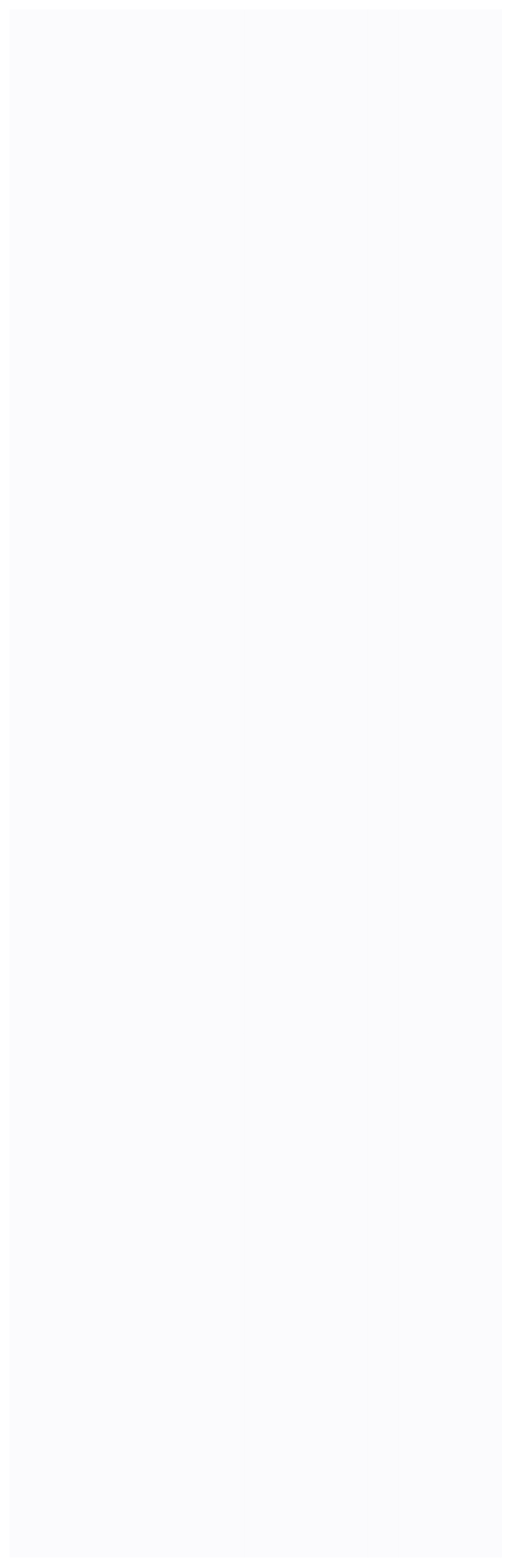 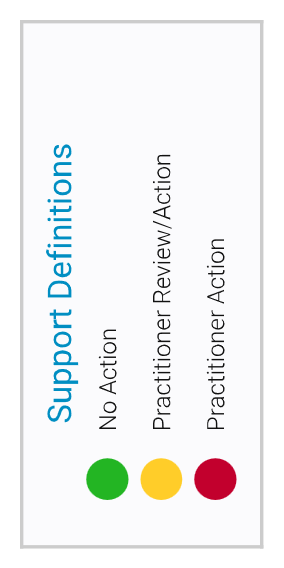 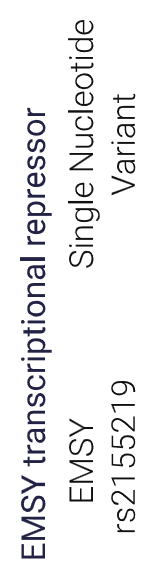 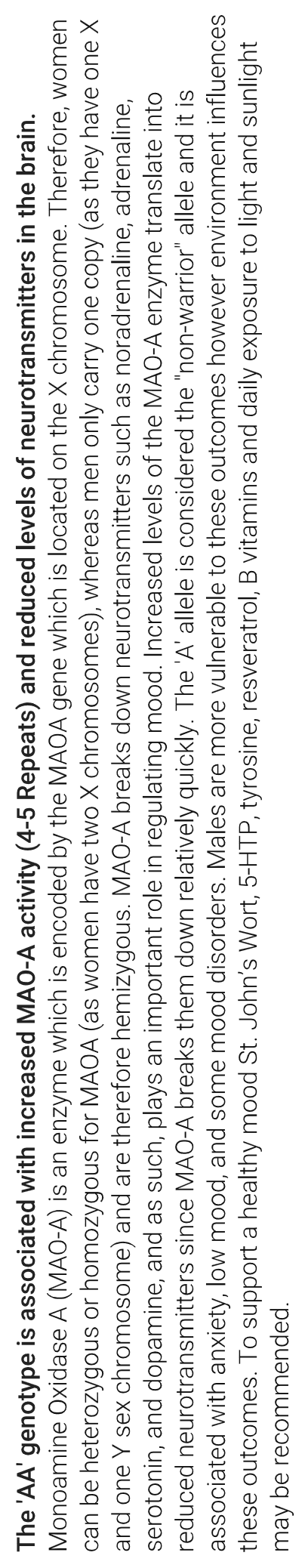 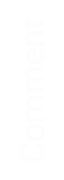 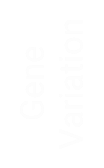 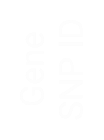 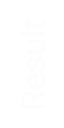 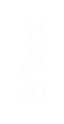 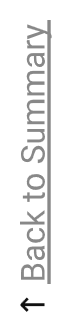 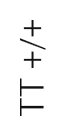 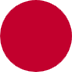 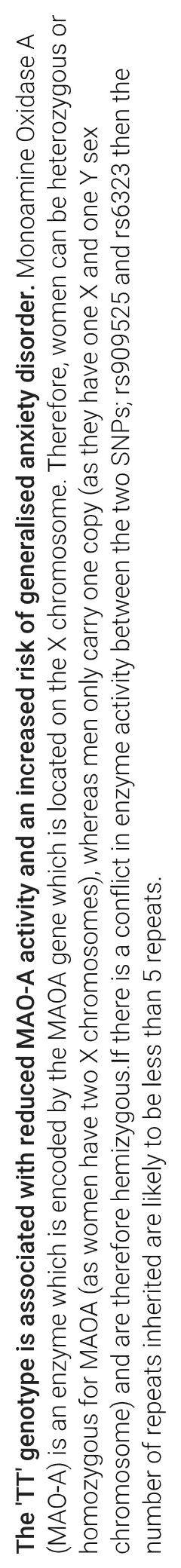 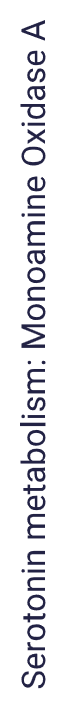 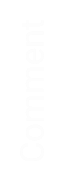 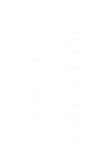 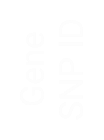 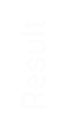 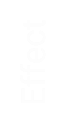 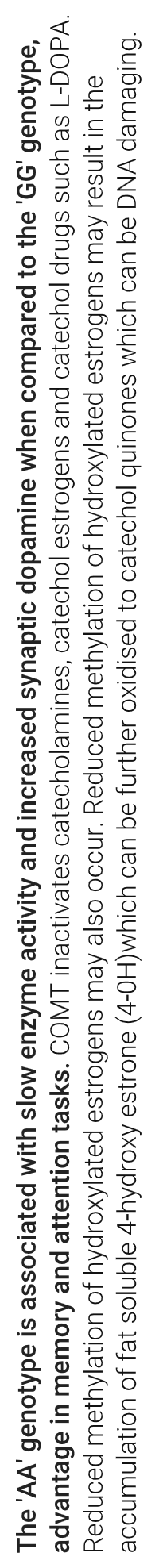 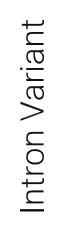 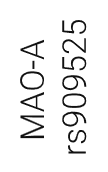 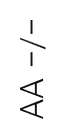 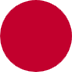 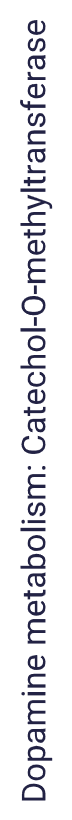 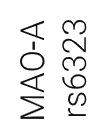 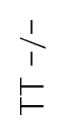 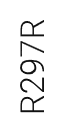 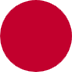 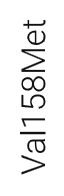 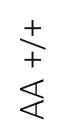 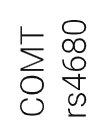 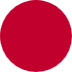 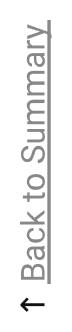 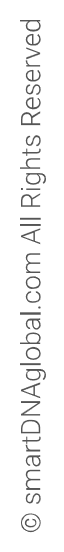 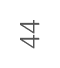 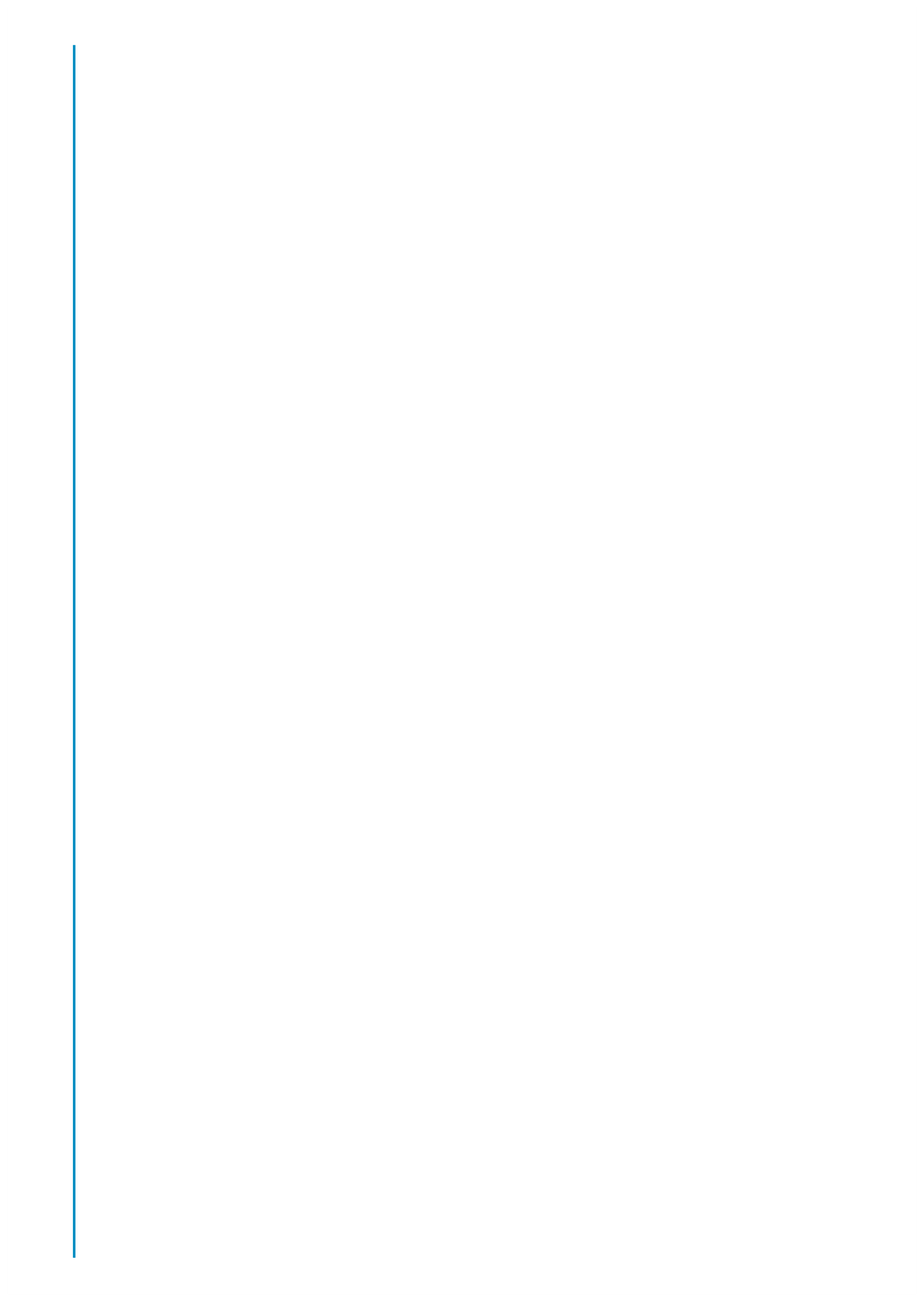 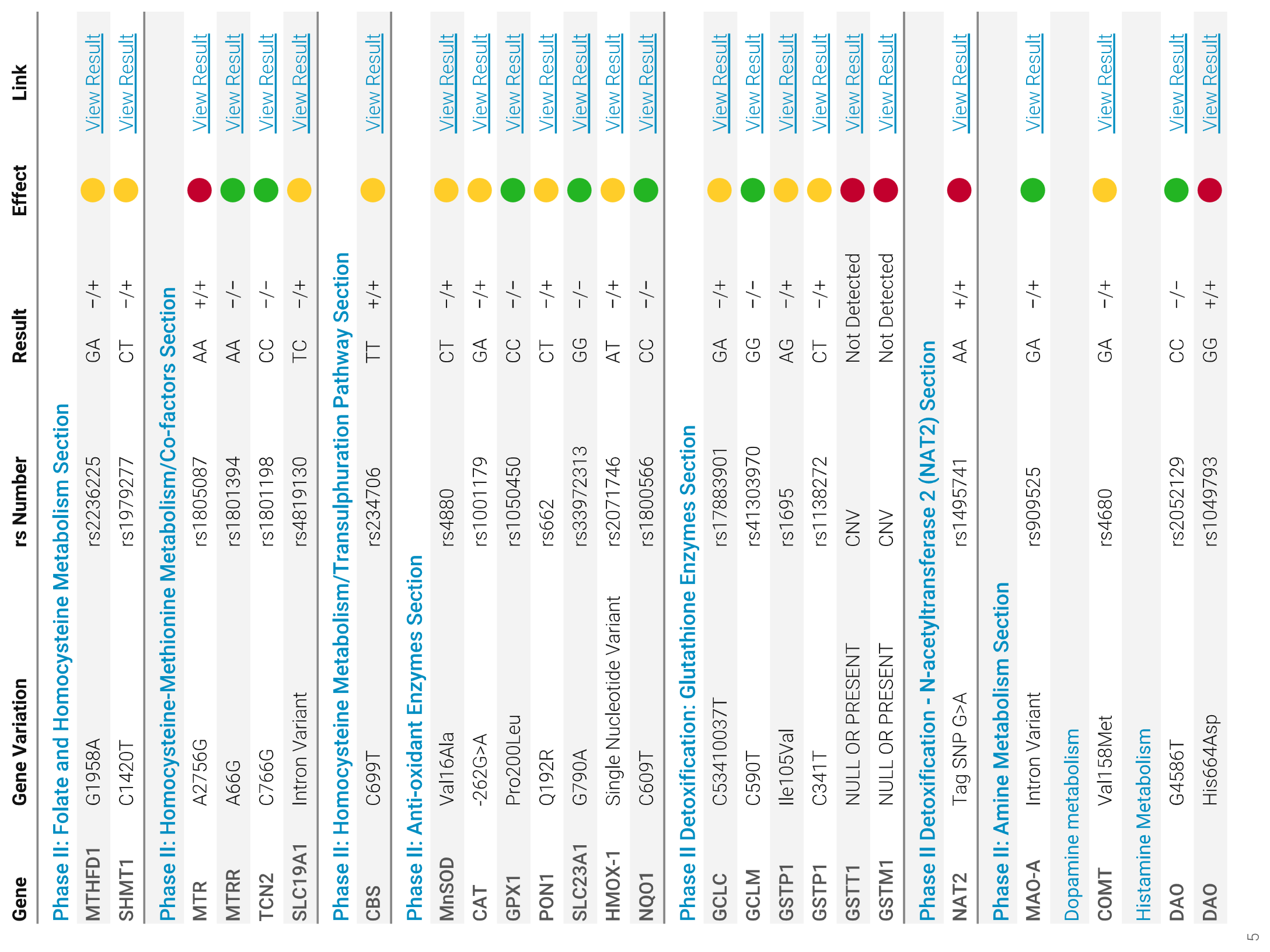 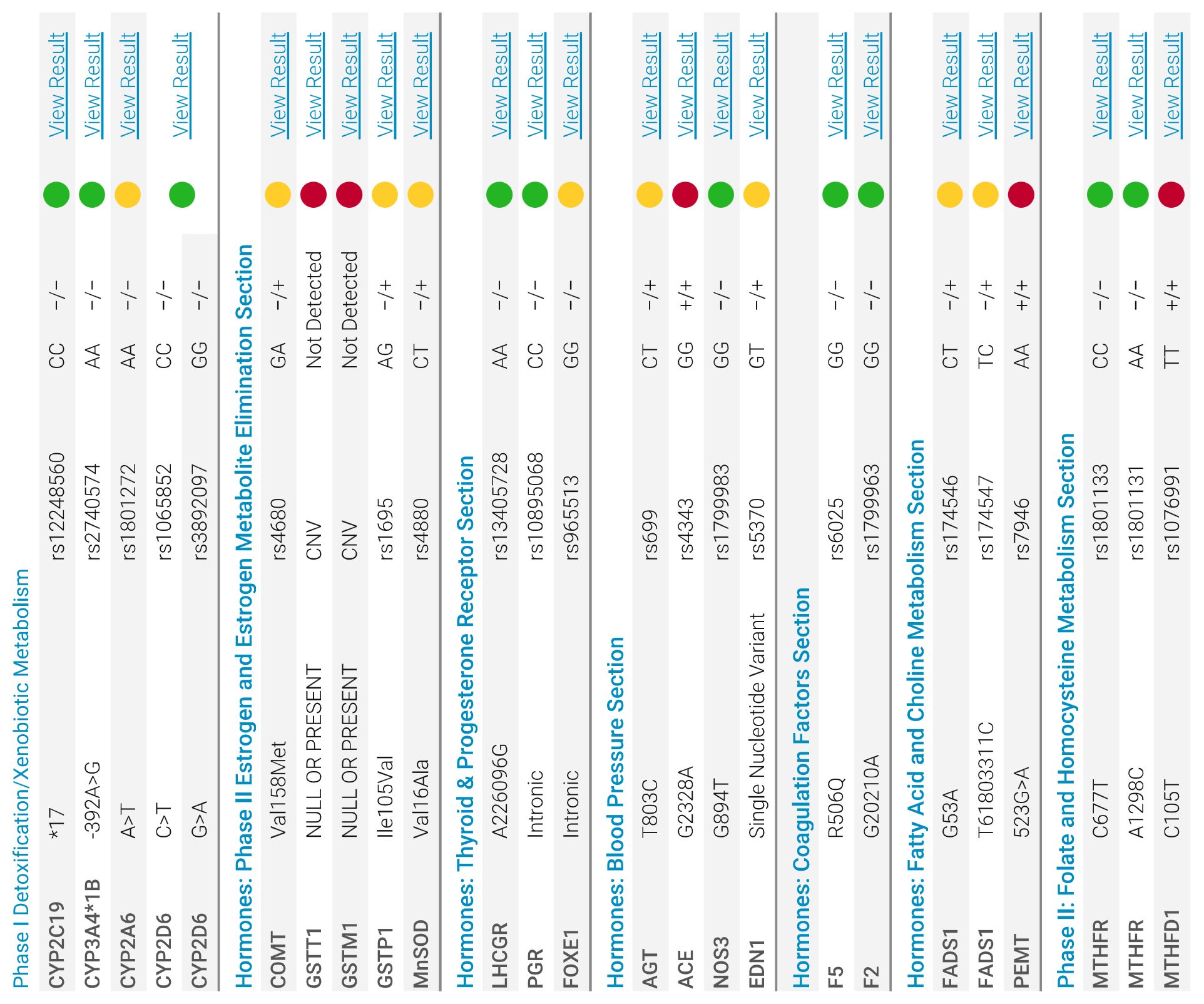 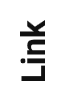 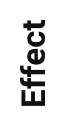 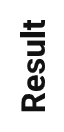 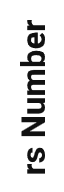 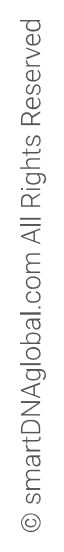 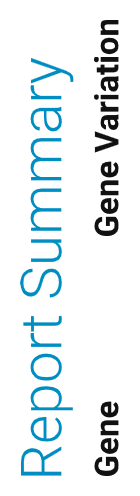 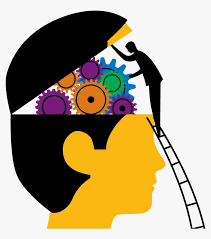 If we want better results for families,
treatment has to be personalised to them.
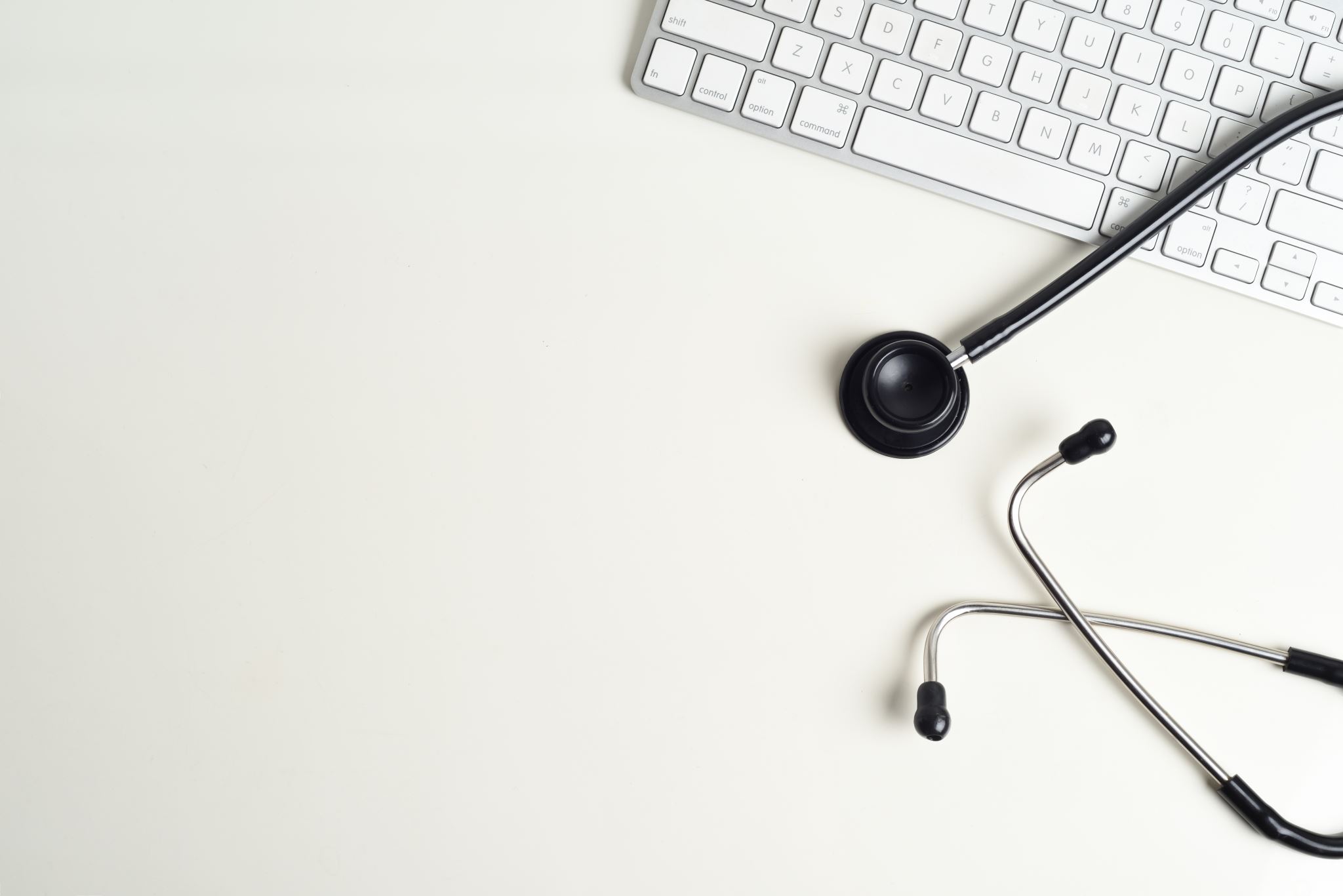 Precision medicine – How can it help clients who have experienced chronic stress?
(see handout in workshop material)
“In universal standard health care” the treatment that most commonly works is tried first, although it may prove unsafe or ineffective for an individual patient…
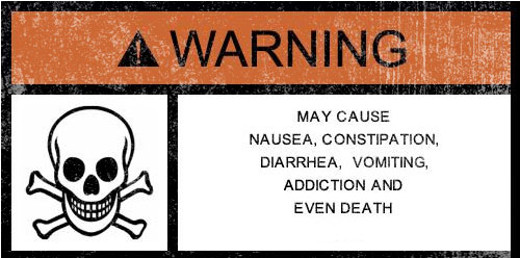 “The great promise of the 21st century is the transition from universal standard care to universal precision care…”: Office of the Chief Scientist – Occasional paper, October 2018 “Precision Medicine” (p3)
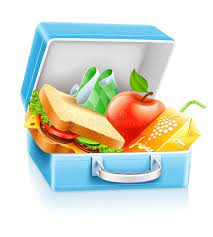 LUNCH
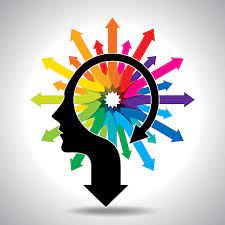 Strategies to prevent DFV and assist victims
Address the dynamics of family violence 
(Safe & Secure – 2013 p 34) including:
	A personal belief system that legitimizes the use of violence 	as a form of relational power
	Undiagnosed or untreated mental health problems;
	Alcohol or drug addictions;
	A lack of social support;
	Inability to manage personal stressors;
	Unprocessed childhood experiences of trauma; and
	Dislocation from cultural identity.
Tips when working with clients with a dysregulated stress response
	Recognise the limitations your client has. Don’t 	keep 	trying to get information from client if he/she is not 	capable of providing it
	Provide education about definition and impacts of 	family violence and toxic stress. (Acknowledge 	that 	avoidance is often used as a coping mechanism)
	Reduce options to writing and hand to client
Tips con’t
4. 	Make referrals to other service providers as appropriate. (It can 	help this includes a 	statement you have prepared about client’s 	experiences)
5. 	Work out what external evidence might be available and start 	collecting this. You want to get as much as possible to piece the    	jigsaw together
6.	Do a detailed working chronology and add to it over time as you 	get more evidence. When appropriate go over the chronology 	with the client.
7.	Validate their experiences/ emotions  (not necessary their 	behaviour)
Case Studies – Final words
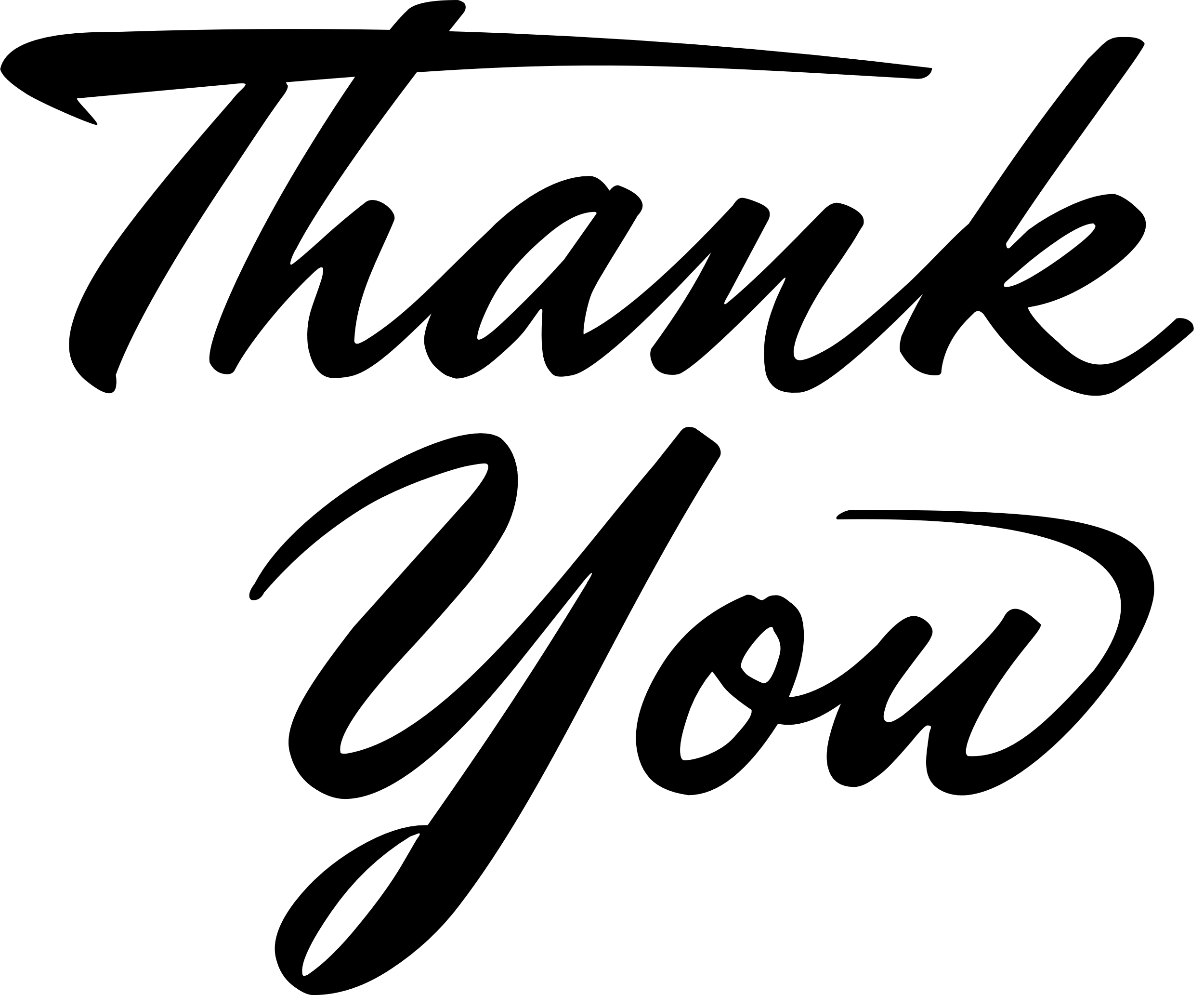